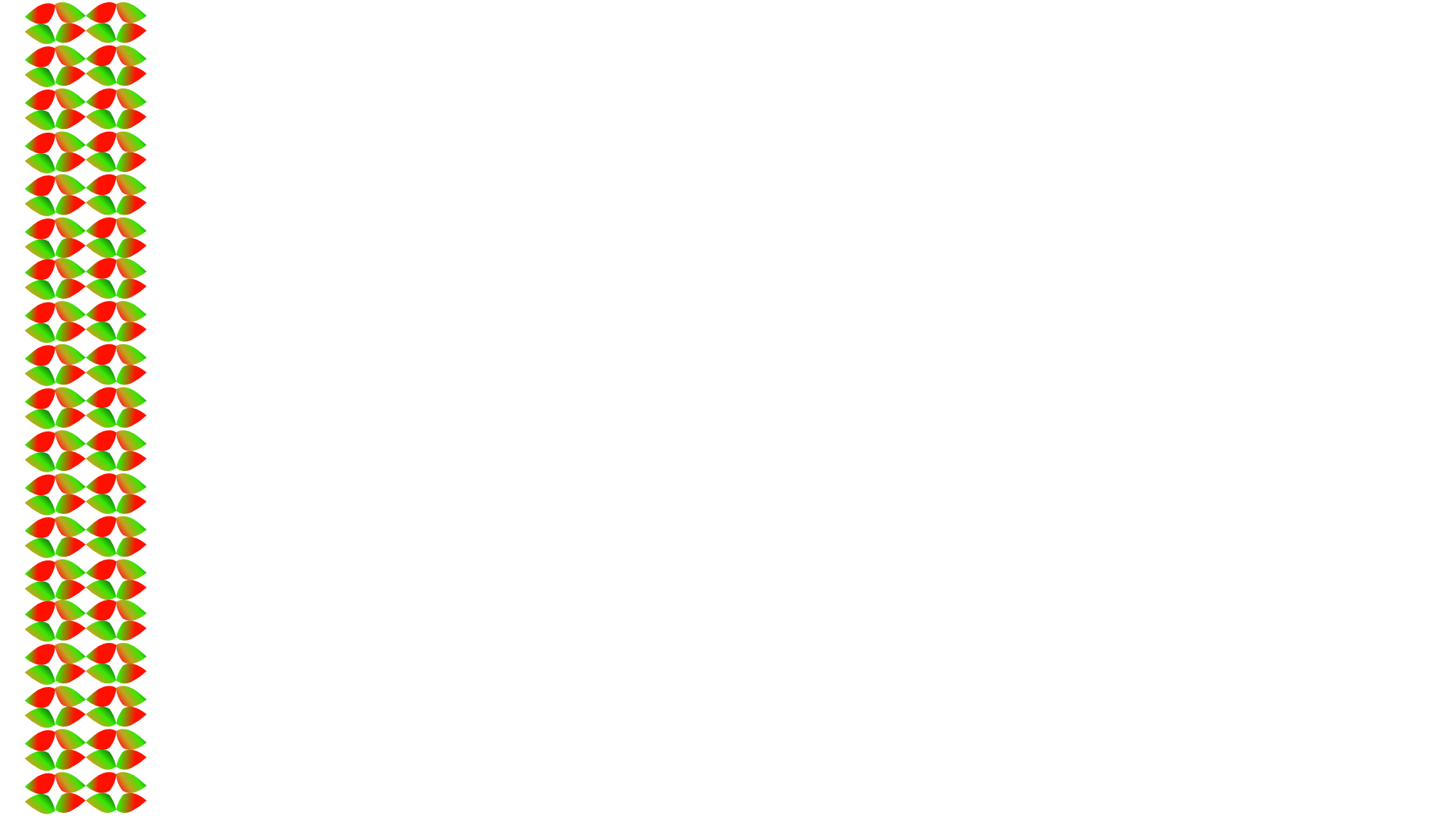 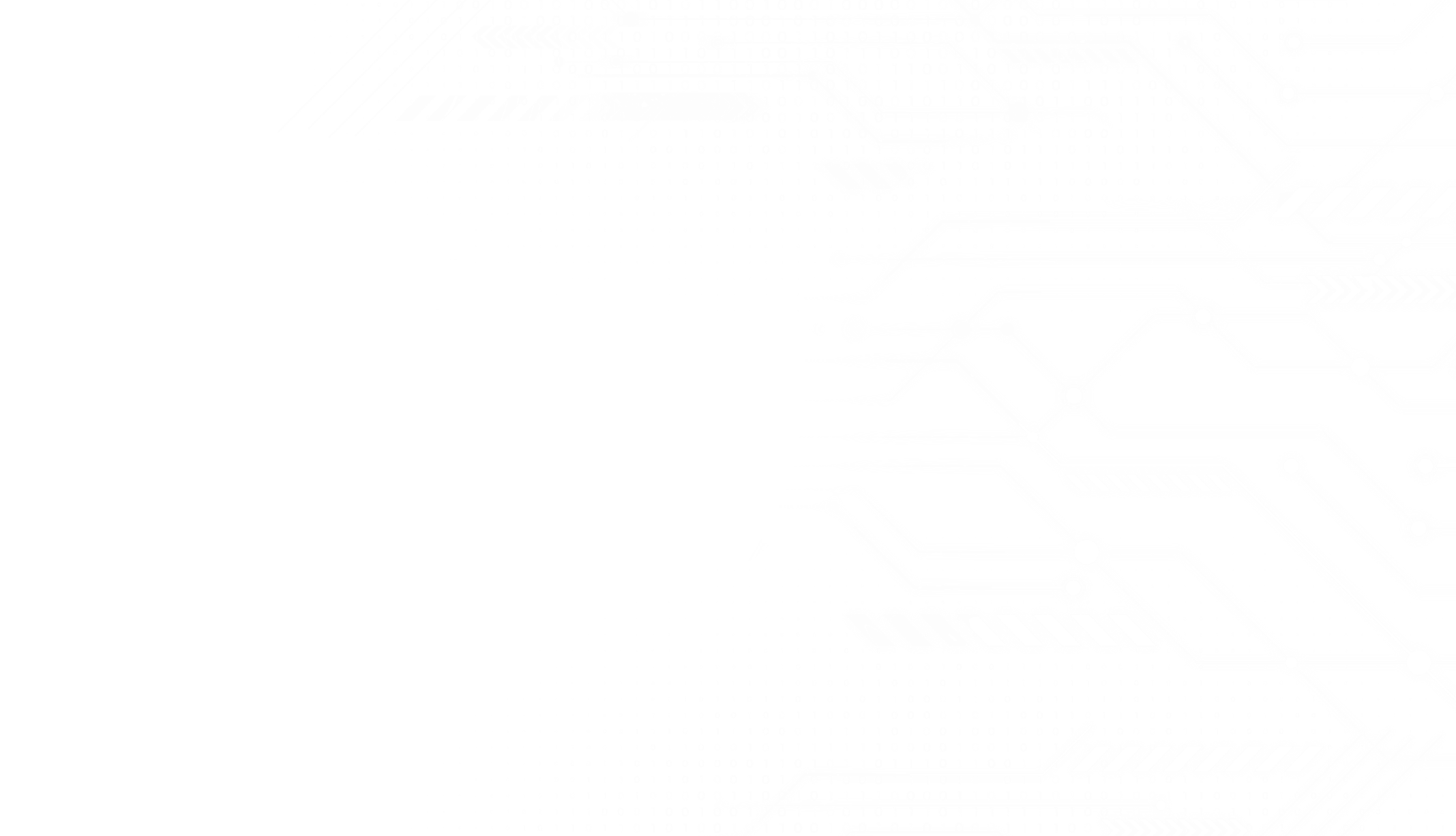 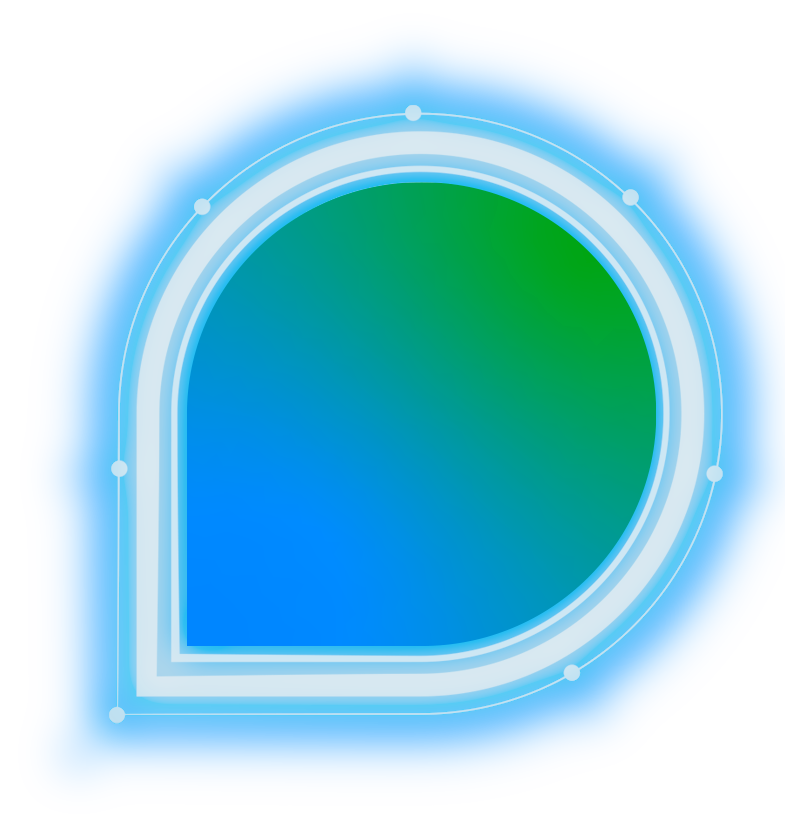 Участие филиала 
Публично-правовой 
компании «Роскадастр» 
по Республике Татарстан 
в реализации Национальной системы пространственных данных
_________________________________________________


Доклад директораКОСТИНА АРТЕМА 
ПЕТРОВИЧА
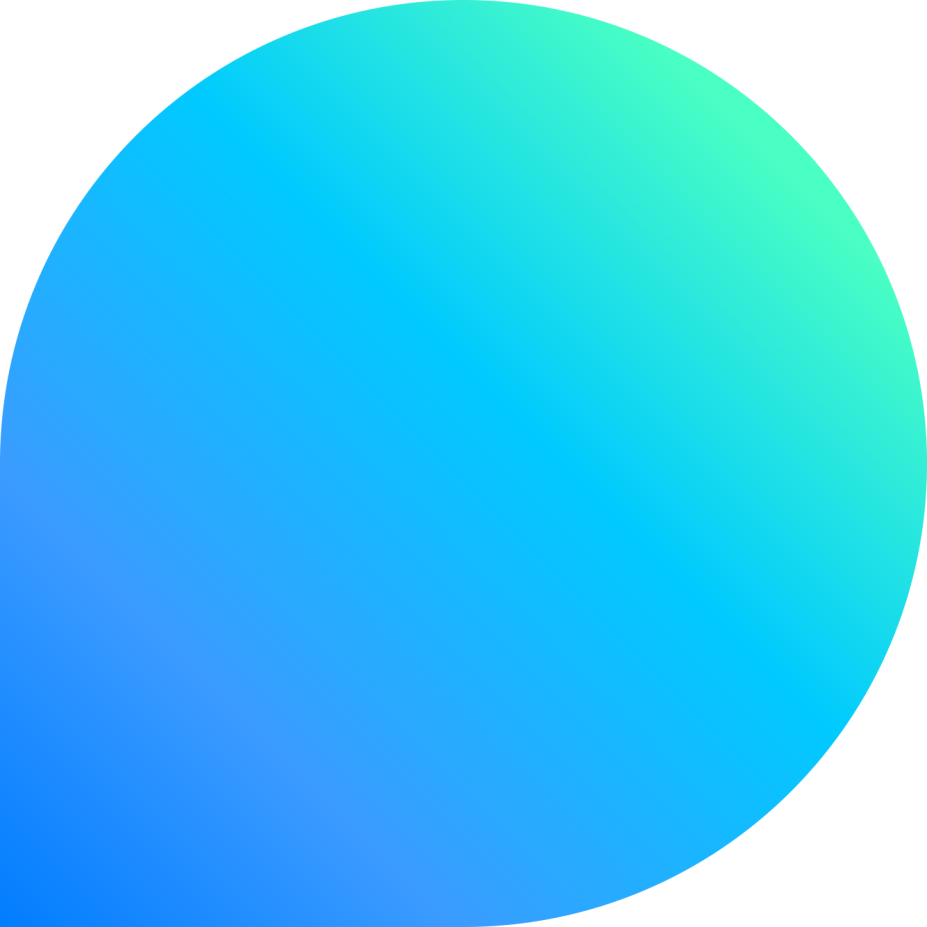 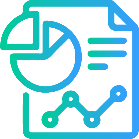 ПУБЛИЧНО-ПРАВОВАЯ КОМПАНИЯ «РОСКАДАСТР» БЫЛА СОЗДАНА ПУТЕМ ОБЪЕДИНЕНИЯ ТРЕХ СТРУКТУР:
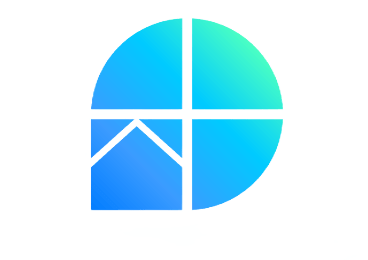 ФГБУ «Федеральная кадастровая палата Росреестра»
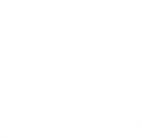 (было создано 1 августа 2001 года)
ФГБУ «Центр геодезии, картографии и инфраструктуры пространственных данных»
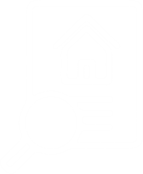 (было создано 19 апреля 2013 года)
АО «Ростехинвентаризация – Федеральное БТИ»
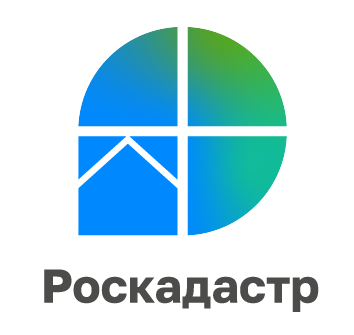 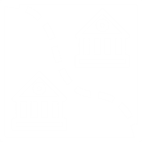 (было создано 27 ноября 1967 года)
* Учредитель - Федеральная служба государственной регистрации, кадастра и картографии
НАЦИОНАЛЬНАЯ СИСТЕМА ПРОСТРАНСТВЕННЫХ ДАННЫХ
Внесенные границы в ЕГРН
100%
100%
33
97%
69%
66%
75%
3119
1646
196
12701
НАЦИОНАЛЬНАЯ СИСТЕМА ПРОСТРАНСТВЕННЫХ ДАННЫХ
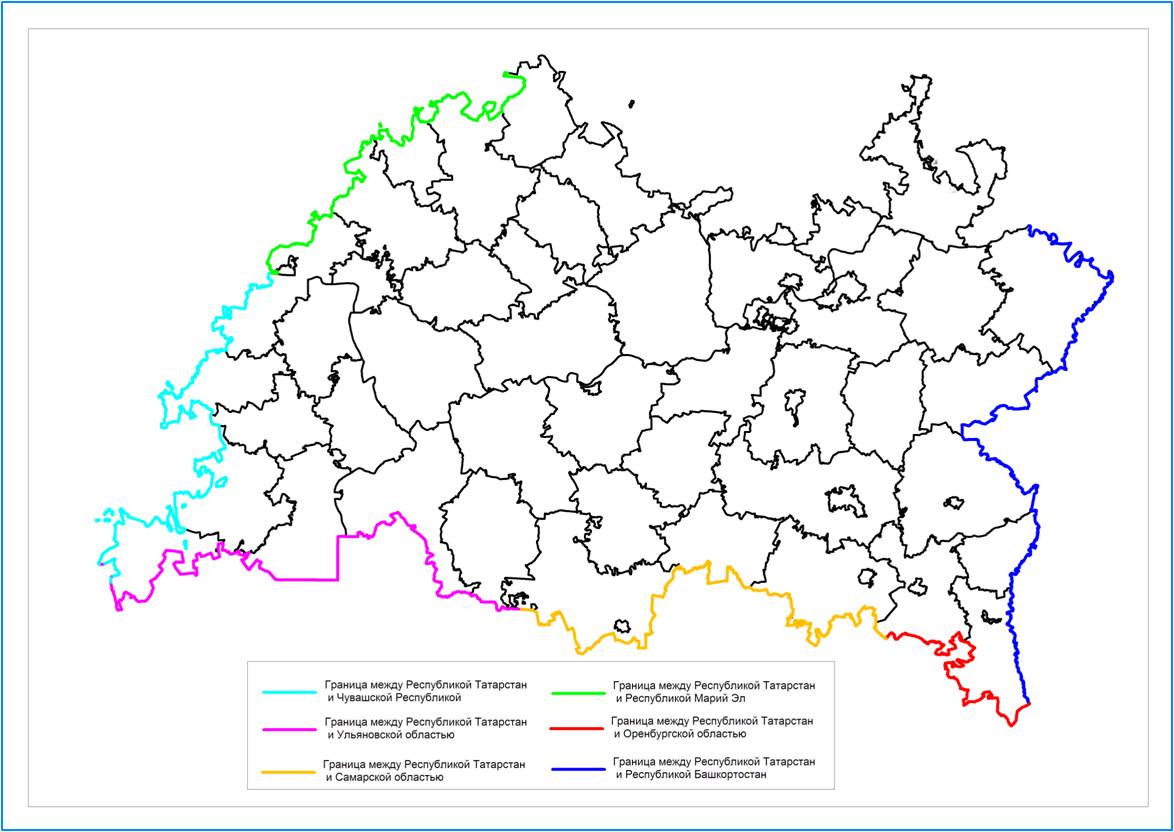 В 2023 году внесены границы Республики Татарстан с тремя смежными субъектами РФ:
 Самарской областью
 Ульяновской областью
 Чувашской республикой



В настоящее время в ЕГРН содержатся 6 административных границ со смежными субъектами Российской Федерации
НАЦИОНАЛЬНАЯ СИСТЕМА ПРОСТРАНСТВЕННЫХ ДАННЫХ
Исправление реестровых ошибок
2023 год - 23 115 объектов недвижимости
 на 46% больше чем за 2022 год
МЕТОДЫ ОПРЕДЕЛЕНИЯ КООРДИНАТ
Геодезический метод (полигонометрия, прямые, обратные или комбинированные засечки и иные геодезические методы)
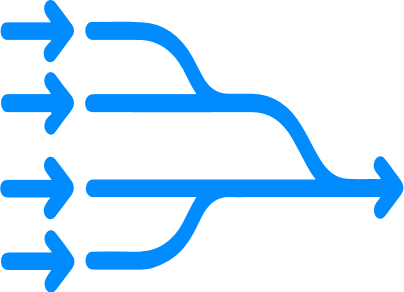 Филиал определяет координаты характерных точек следующими методами
Комбинированный метод 
(сочетание геодезического метода и метода спутниковых геодезических измерений (определений)
Картометрический метод
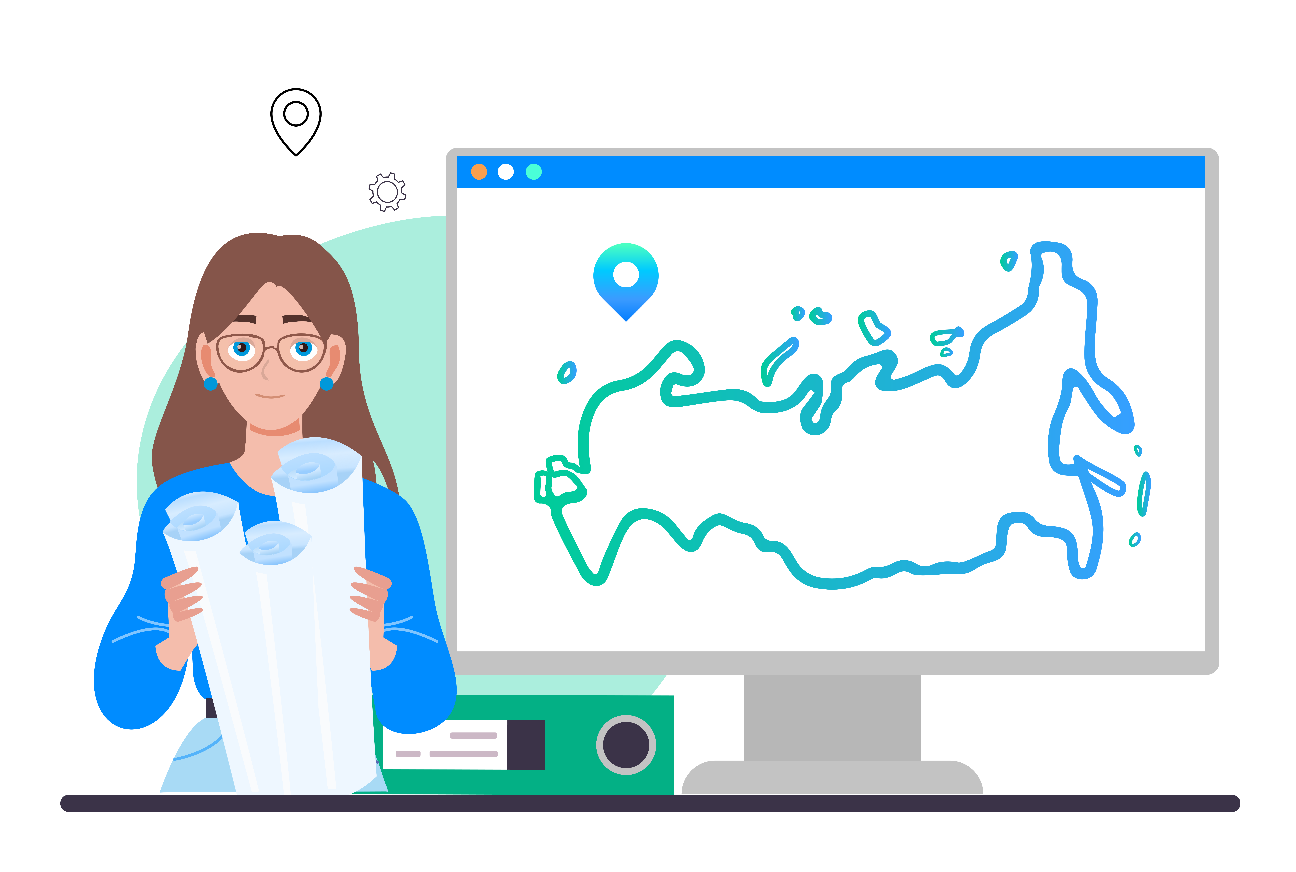 Аналитический метод
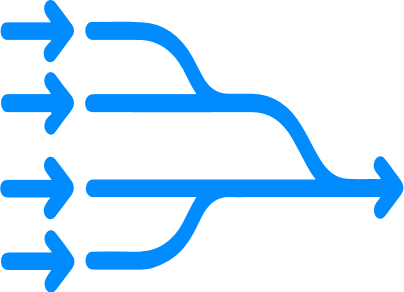 Фотограмметрический метод
ОБОРУДОВАНИЕ, ИСПОЛЬЗУЕМОЕ ФИЛИАЛОМ
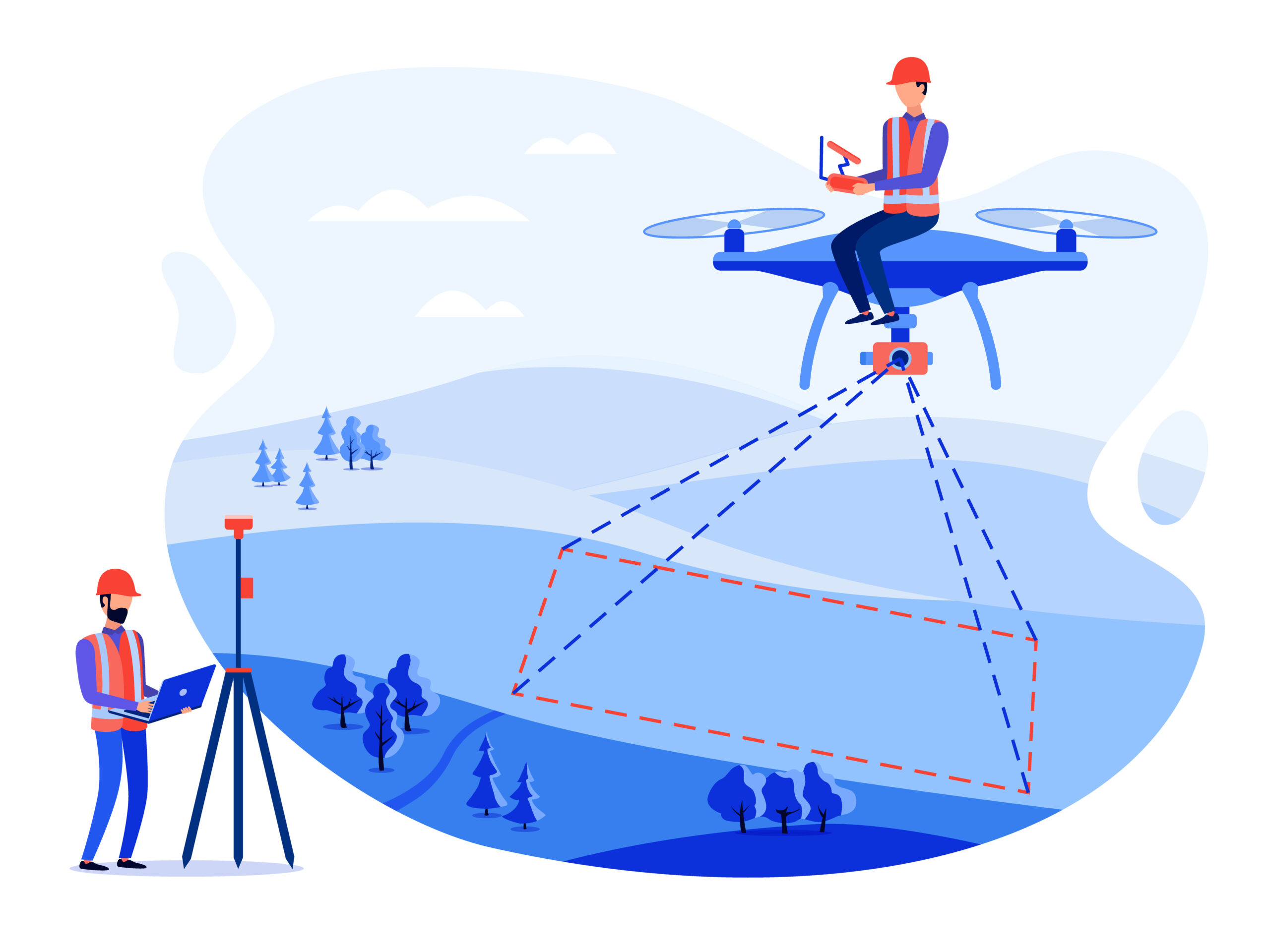 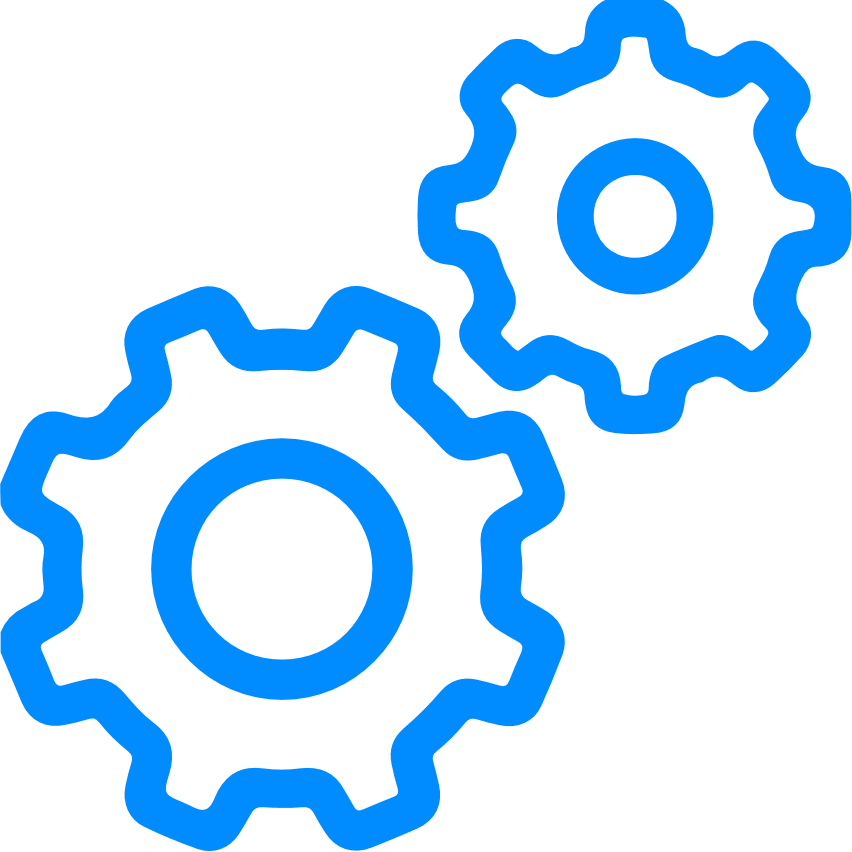 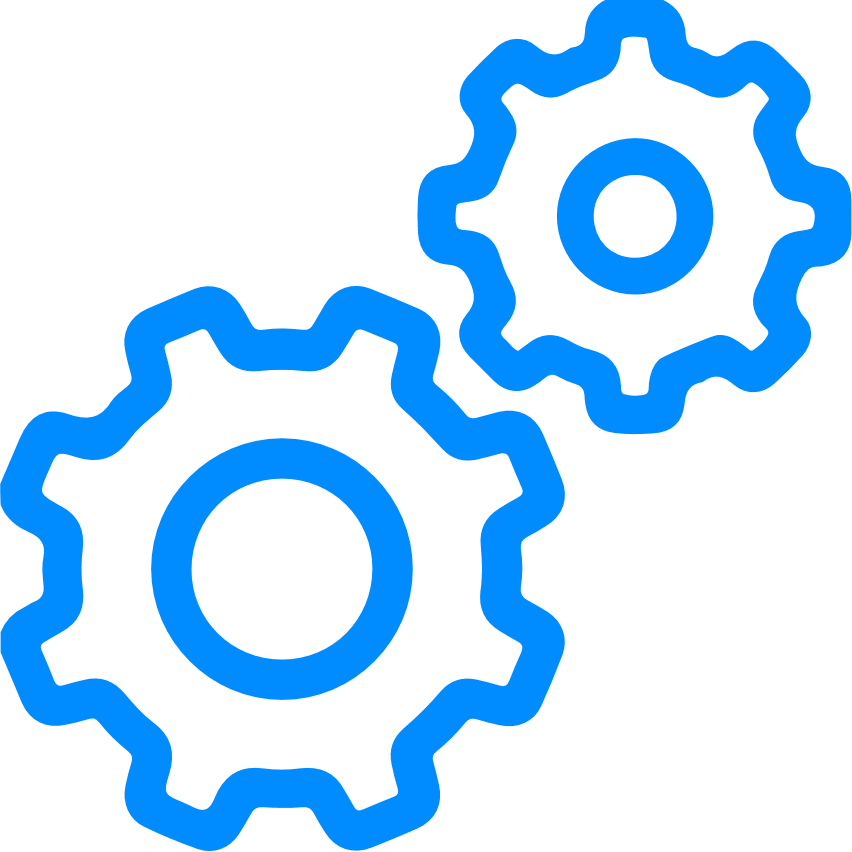 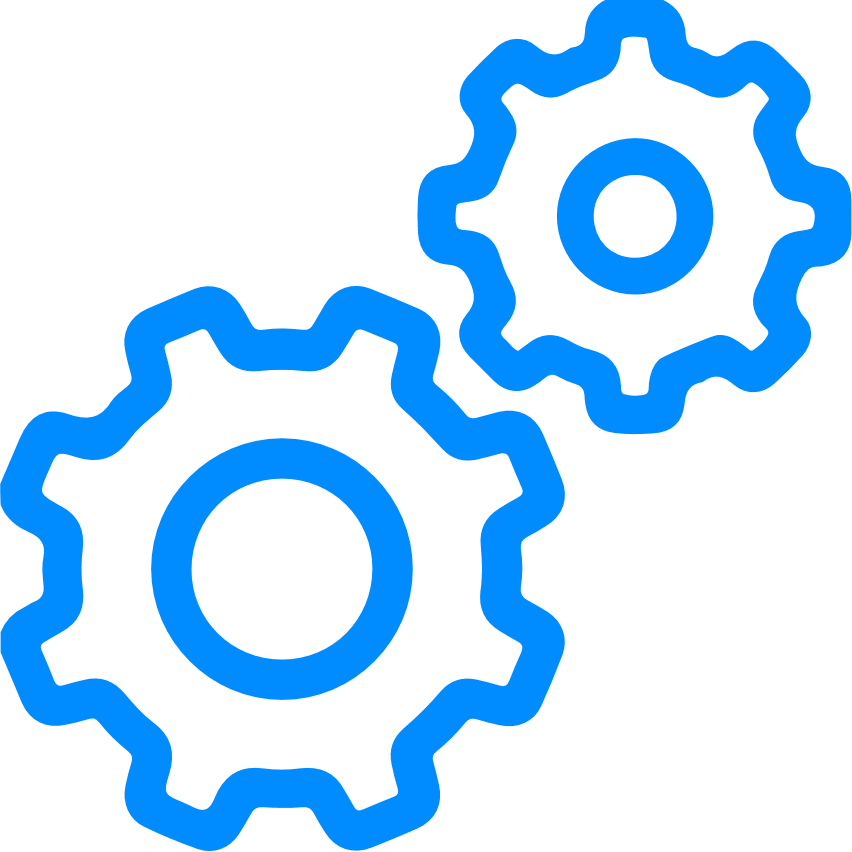 Приемники - это легкие мобильные роверы, используемые для замеров по определению координат характерных границ земельных участков и внешних контуров зданий.
ИЗМЕНЕНИЯ ЗАКОНОДАТЕЛЬСТВА В ОТНОШЕНИИ РЕЕСТРОВЫХ ОШИБОК
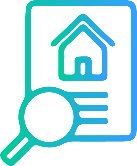 Федеральный закон от 04.08.2023 
№ 438-ФЗ «О внесении изменений в Градостроительный кодекс Российской Федерации и отдельные законодательные акты Российской Федерации»
До
01.02.2024
После
10 %
Расхождение площади не более, чем на 5 %
1 месяц
Срок  устранения реестровой ошибки  3 месяца
Роскадастр исправляет реестровые ошибки в объектах реестра границ самостоятельно
Роскадастр не может исправлять реестровые ошибки в объектах реестра границ самостоятельно
Отсутствует возможность исправления реестровых ошибок раннее 3-х месячного срока
Реестровая ошибка может быть исправлена раньше срока
ОРП не наделен полномочиями по исправлению реестровых ошибок в местоположении здания, сооружения, объекта незавершенного строительства
Наделен
КОМПЛЕКСНЫЕ КАДАСТРОВЫЕ РАБОТЫ:ДАННЫЕ О ВЫПОЛНЕНИИ
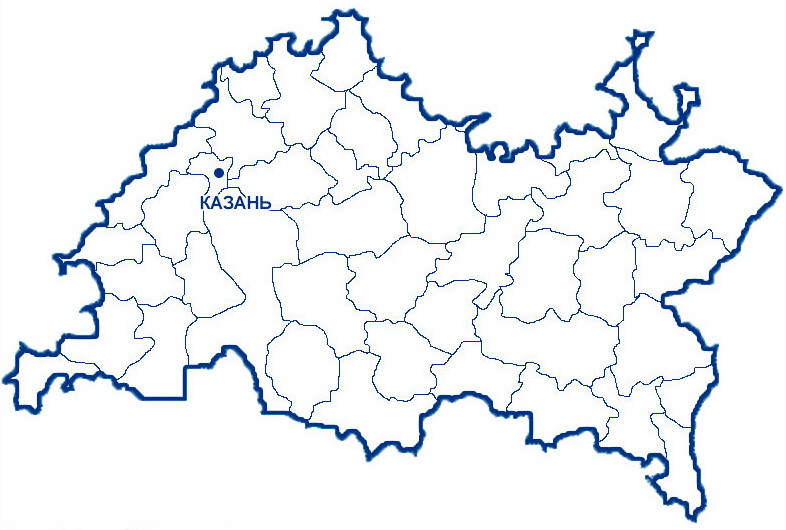 Выполнено филиалом 
ППК «Роскадастр» 
по Республике Татарстан:
Этапы проведения ККР:

 сбор материалов

 уведомление правообладателей о начале работ

 внесение в ЕГРН адресов правообладателей и сведений о ранее учтенных объектах недвижимости

 разработка проекта карты-плана территории

 согласование границ 

 утверждение карты-плана заказчиком

 представление в орган регистрации прав
56 кадастровых кварталов
Более 28 тыс. объектов недвижимости
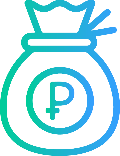 Средняя стоимость ККР:

ККР 1 – 325 руб/объект
ККР 2 – 523 руб/объект
ККР 3 – 502 руб/объект
ПОЛНОМОЧИЯ
1. ВЕДЕНИЕ ГОСУДАРСТВЕННОГО ФОНДА ДАННЫХ ЗЕМЛЕУСТРОЙСТВА
2. ИСПРАВЛЕНИЕ РЕЕСТРОВЫХ ОШИБОК
2
3. ПРЕДОСТАВЛЕНИЕ СВЕДЕНИЙ, СОДЕРЖАЩИХСЯ В ЕГРН
Более  5 000 000 сведений в год
4
4. ОЦИФРОВКА АРХИВА
АРХИВЫ ФИЛИАЛА ППК «РОСКАДАСТР» ПО РЕСПУБЛИКЕ ТАТАРСТАН
В 2022 году архивы Росреестра Татарстана были переданы филиалу Роскадастра по Республике Татарстан
ГФДЗ
Реестровые дела
491 171 ед.хр. -  получено филиалом
Общее количество полученных филиалом: 5 642 896 дел
448 891 ед.хр.- отсканировано
Переведено в электронный вид
Количество архивных помещений
перевести в электронный вид 100%
Задача на 2023 год
Количество архивных помещений
Ежемесячно  в среднем  обрабатывается по Республике Татарстан
6 500 заявлений
ПРЕДОСТАВЛЕНИЕ СВЕДЕНИЙ ИЗ ЕГРН
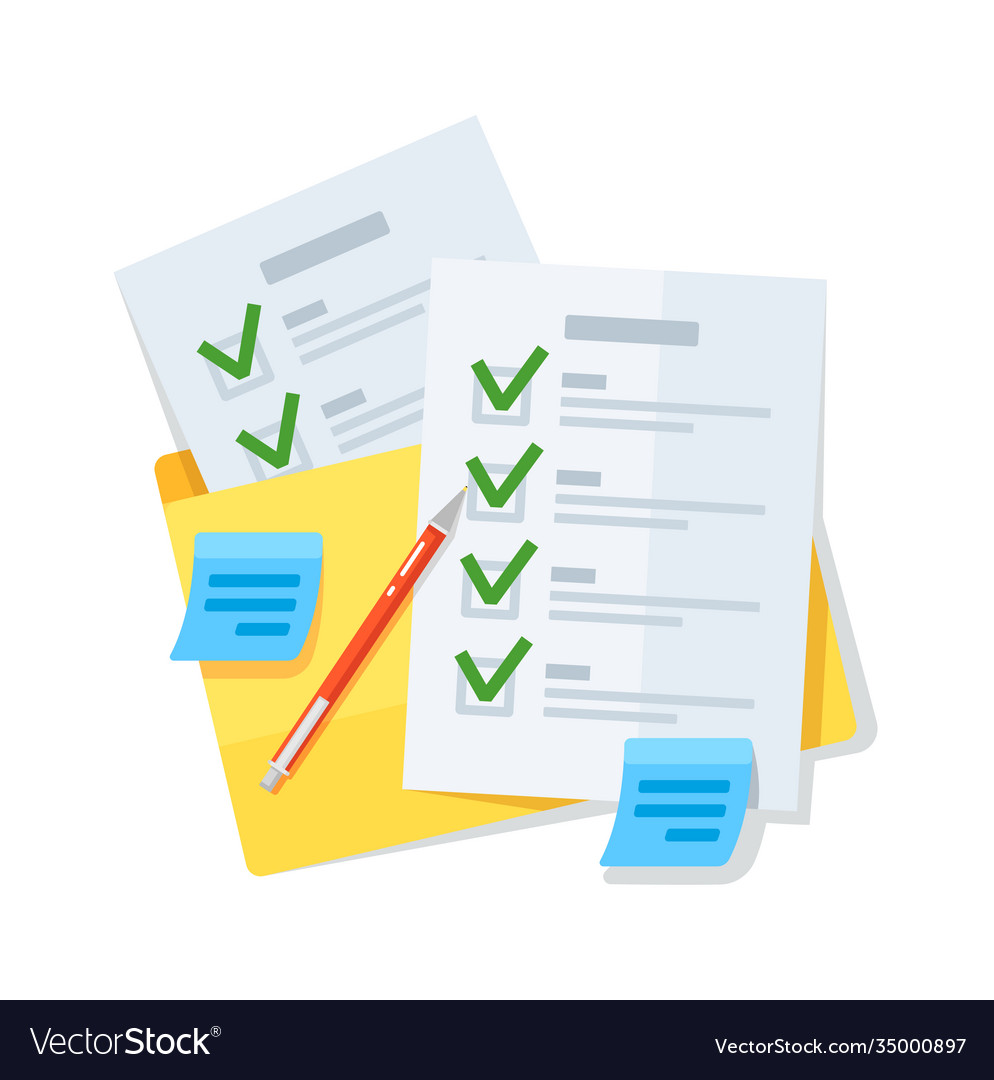 УСЛУГИ
1. КОНСУЛЬТАЦИОННЫЕ И ЮРИДИЧЕСКИЕ УСЛУГИ
2. КАДАСТРОВЫЕ И ГЕОДЕЗИЧЕСКИЕ РАБОТЫ
3. ВЫЕЗДНОЙ ПРИЕМ И КУРЬЕРСКАЯ ДОСТАВКА ДОКУМЕНТОВ
4.  ПРОЕКТИРОВАНИЕ И УЗАКОНИВАНИЕ ПЕРЕПЛАНИРОВОК
5. ПРОВЕРКА XML-ДОКУМЕНТОВ ГРАНИЦ ОХРАННЫХ ЗОН, НАСЕЛЕННЫХ ПУНКТОВ, МЕЖЕВЫХ ПЛАНОВ, ТЕХНИЧЕСКИХ ПЛАНОВ, АКТОВ ОБСЛЕДОВАНИЯ
6. УСЛУГИ В СФЕРЕ НЕДВИЖИМОСТИ ДЛЯ ЮРИДИЧЕСКИХ ЛИЦ И ОРГАНОВ ВЛАСТИ
7. ПОДГОТОВКА АНАЛИТИЧЕСКОЙ ИНФОРМАЦИИ ОБ ОБЪЕКТЕ НЕДВИЖИМОСТИ
ПРЕИМУЩЕСТВА
РАБОТА БЕЗ ПОСРЕДНИКОВ
УЧРЕЖДЕНЫ РОСРЕЕСТРОМ
ИСКЛЮЧЕНИЕ ПРИОСТАНОВЛЕНИЙ
ОПЫТ БОЛЕЕ 20 ЛЕТ
ГАРАНТИЯ КАЧЕСТВА
КОНТАКТЫ
ул. В.Кулагина, д.1
420054, Республика Татарстан,  г. Казань,
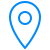 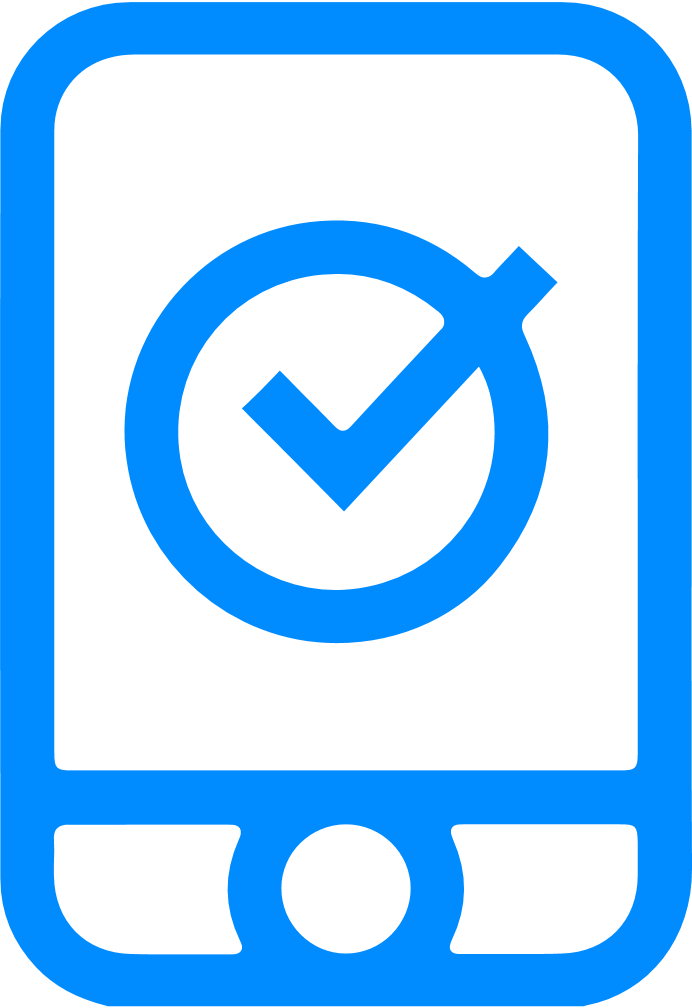 8 (843)255-25-95
8 (987)269-09-05
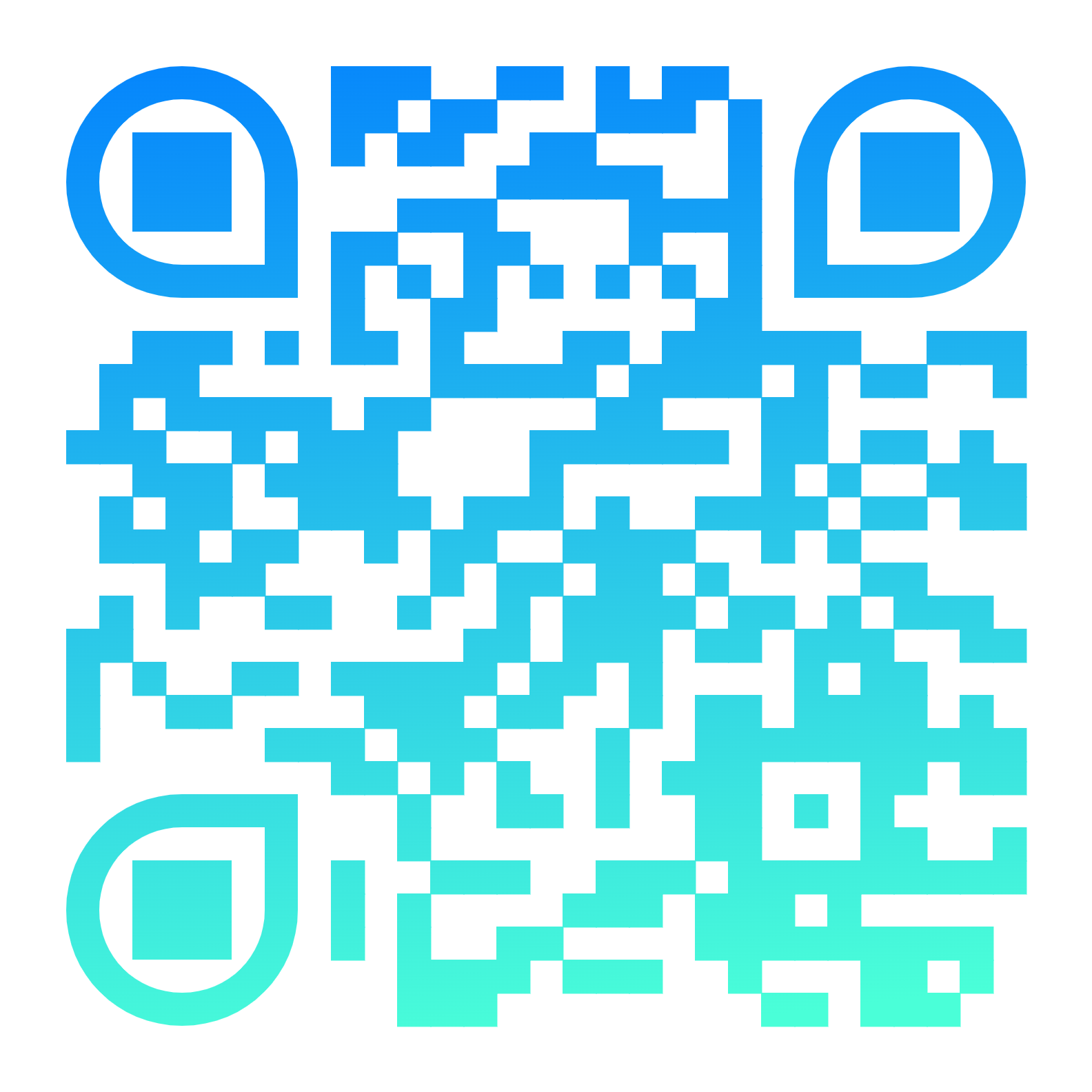 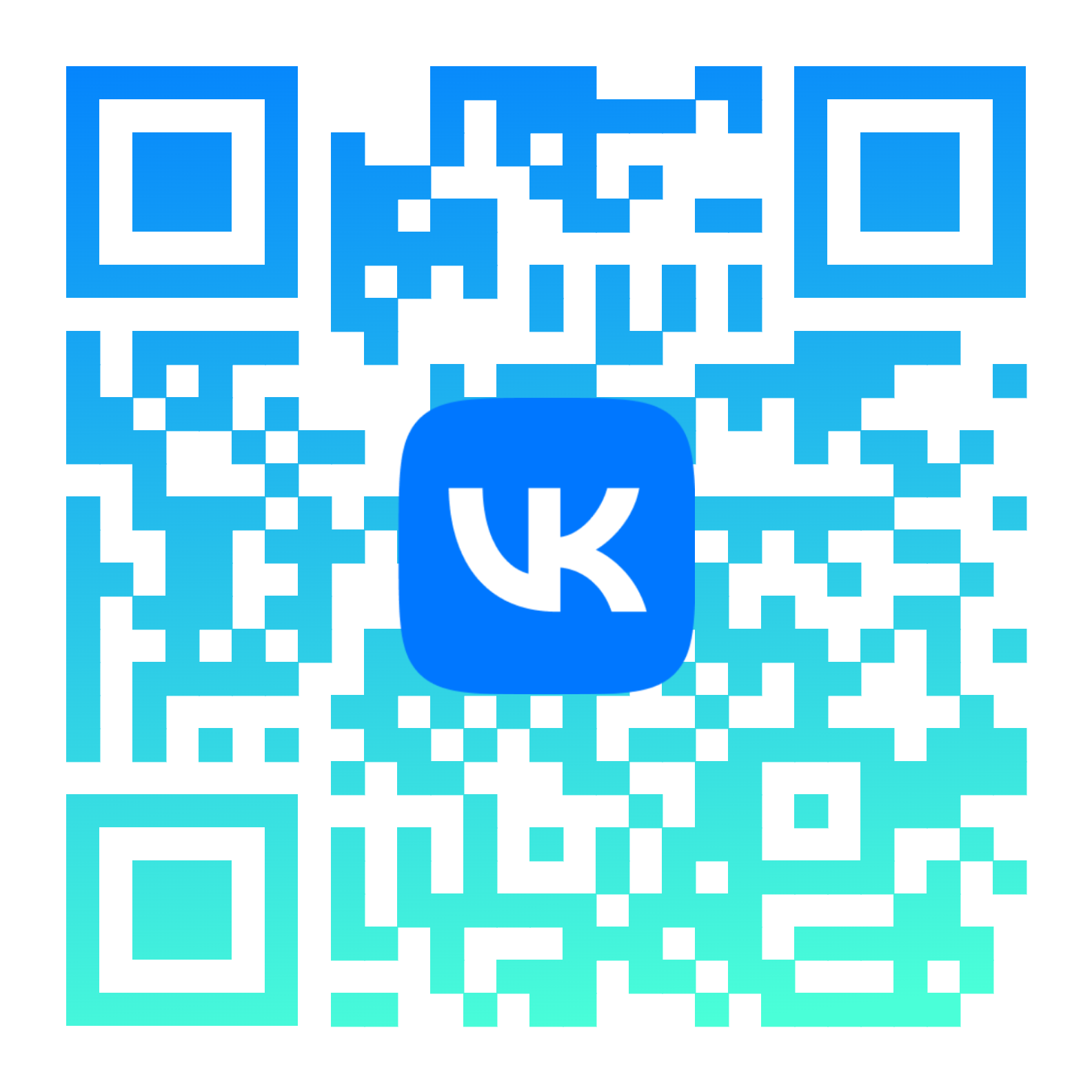 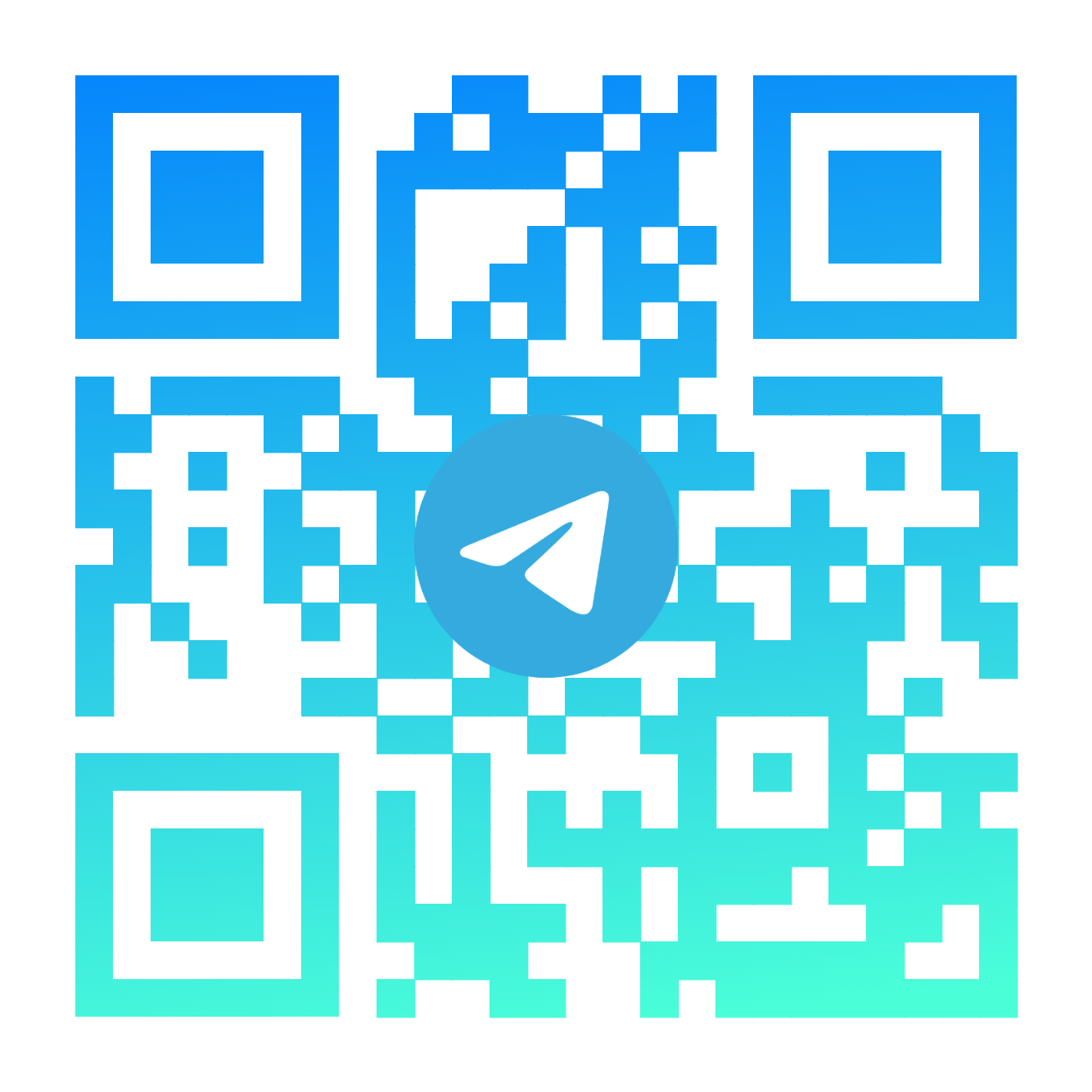 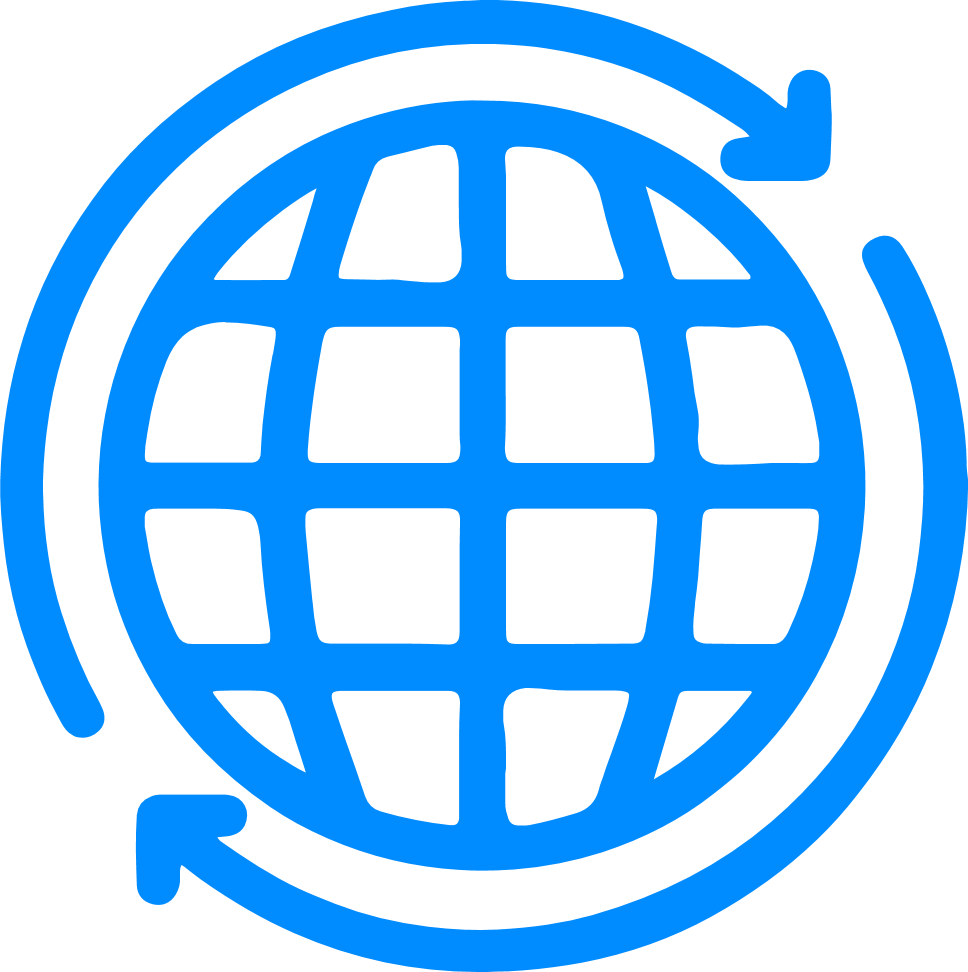 Сайт Филиала ППК «Роскадастр»
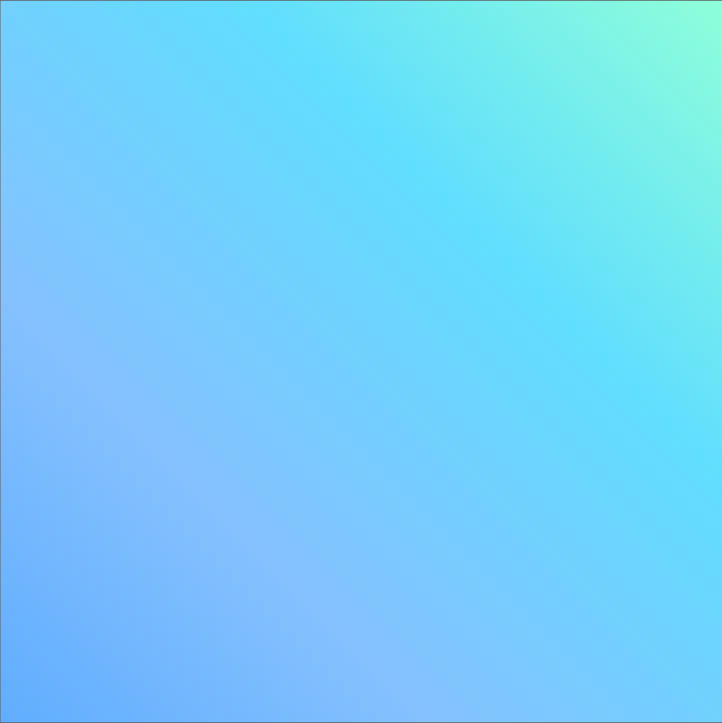 Спасибо за внимание!